Delegudstjeneste
Her kan du legge inn det dere trenger for gudstjenesten deres
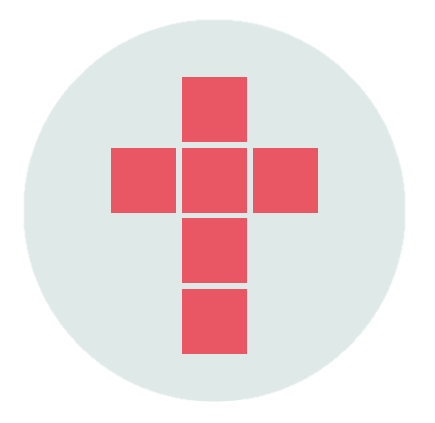 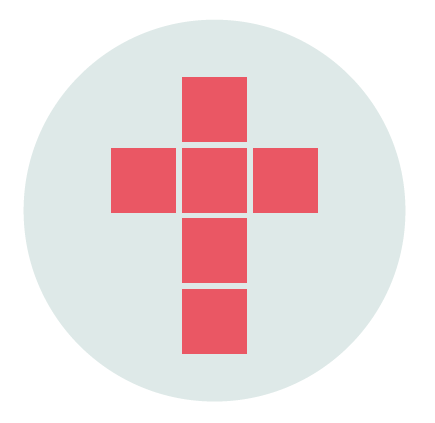 Delegudstjeneste
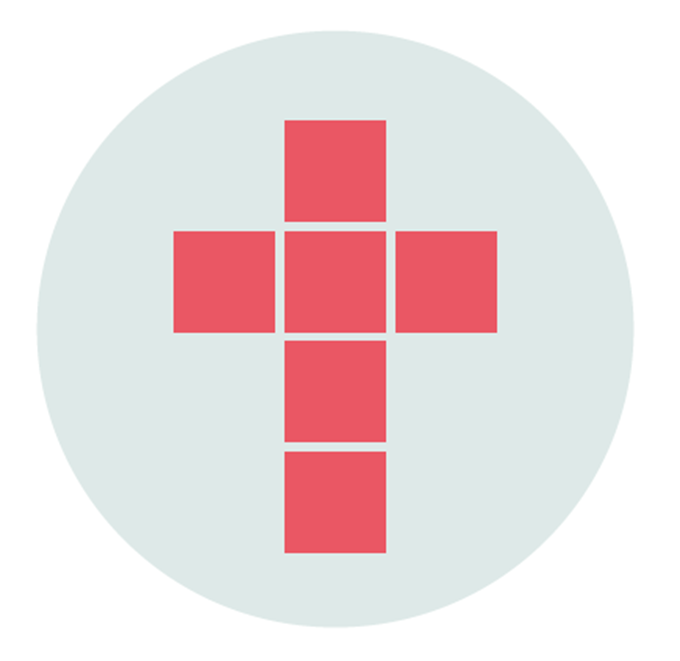 Her kan du legge inn det dere trenger for gudstjenesten deres
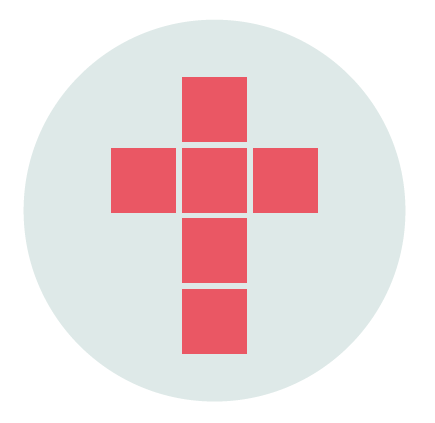